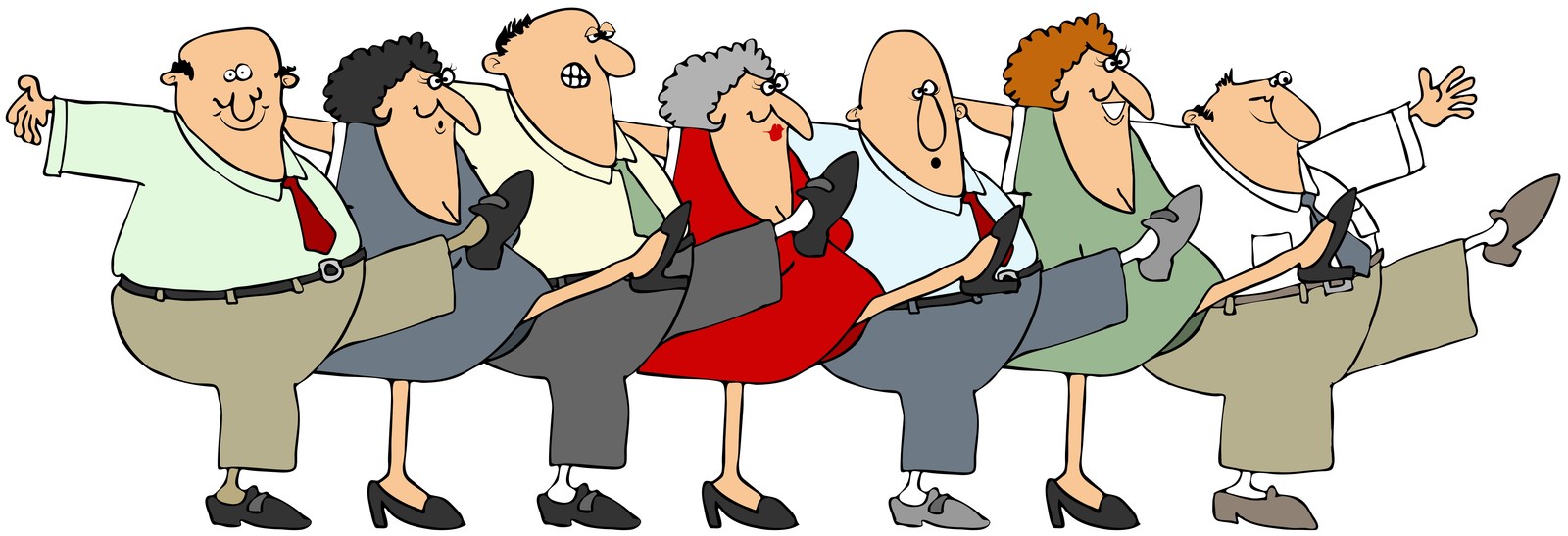 Rivendell View Care Home
How we help to keep the residents active.
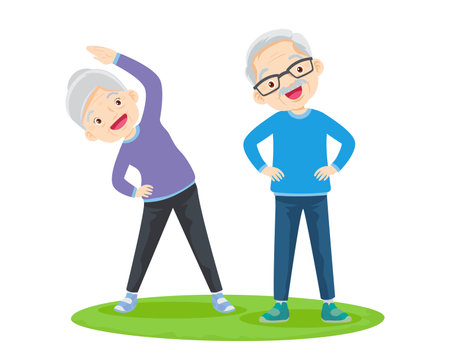 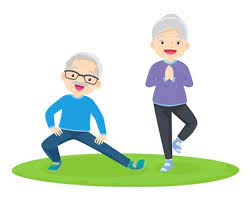 The Importance of exercise
Exercise is one of the most important ways to maintain independence and ensure we stay 
steady on our feet and have good balance, which will help the reduce the risk of falling.
Looking at activities that improve muscle strength in our arms, legs, back, shoulders and chest are important as we get older.
Simple exercise and movement will help make it easier to get up out of a chair, improve posture, co-ordination and balance, which in turn will reduce falls and the fear of falling.
How can TikTok help?
Quality time spent with the residents

Having fun

Activity without even knowing it

Something to look back on
Difficulties encountered with TikTok
Understanding of what TikTok is and why we are doing them

Involving all of the residents

Not being able to post the residents without capacity

Thinking up ideas that are suitable
Weekly Armchair Exercises
We have managed to find a trainer that comes to the home every week to do armchair exercises

Ross comes every Thursday and we                                  alternate onto different floors of the home

Good for any ability

Those not actively taking part still watch the others and do little bits
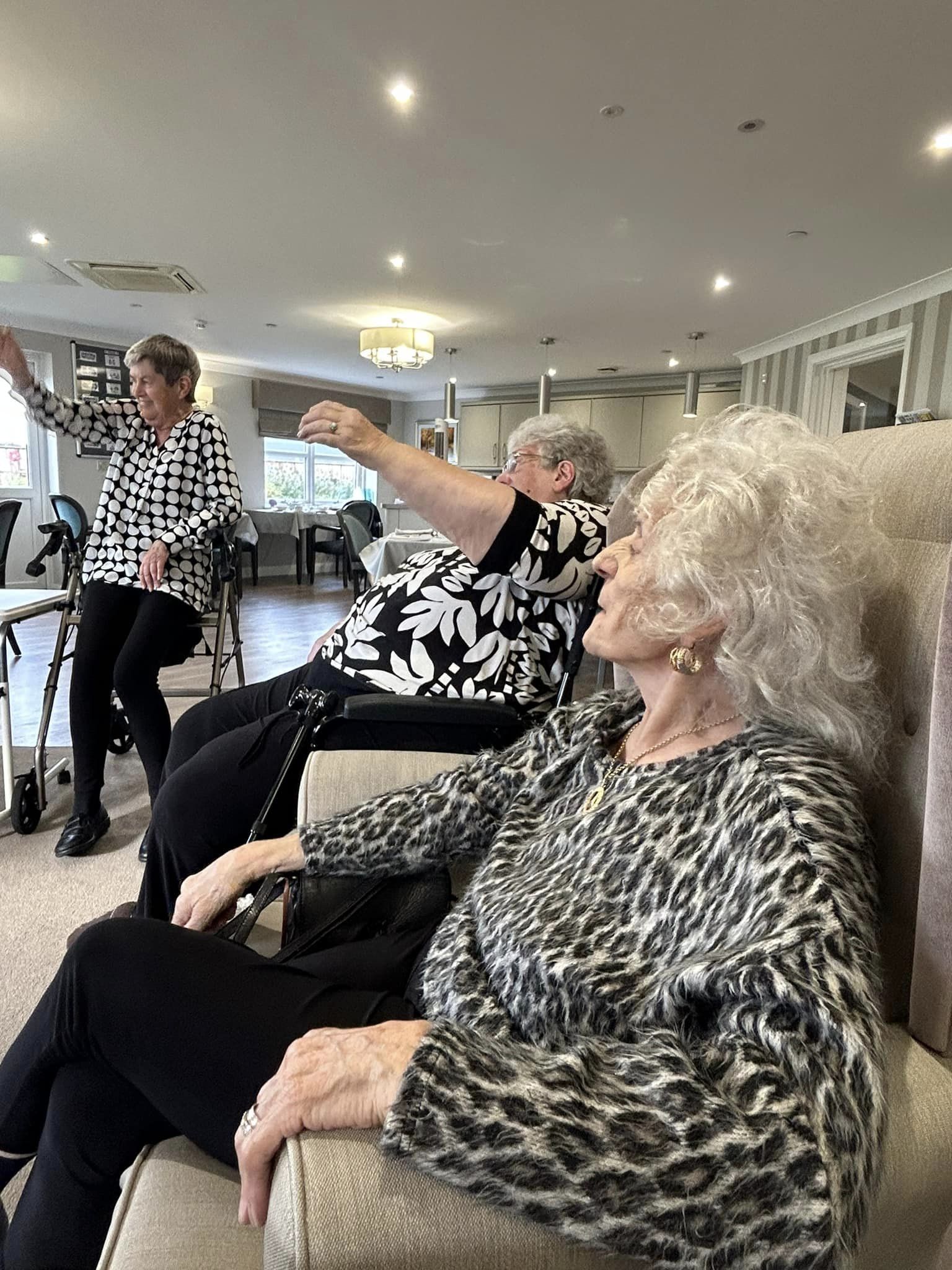 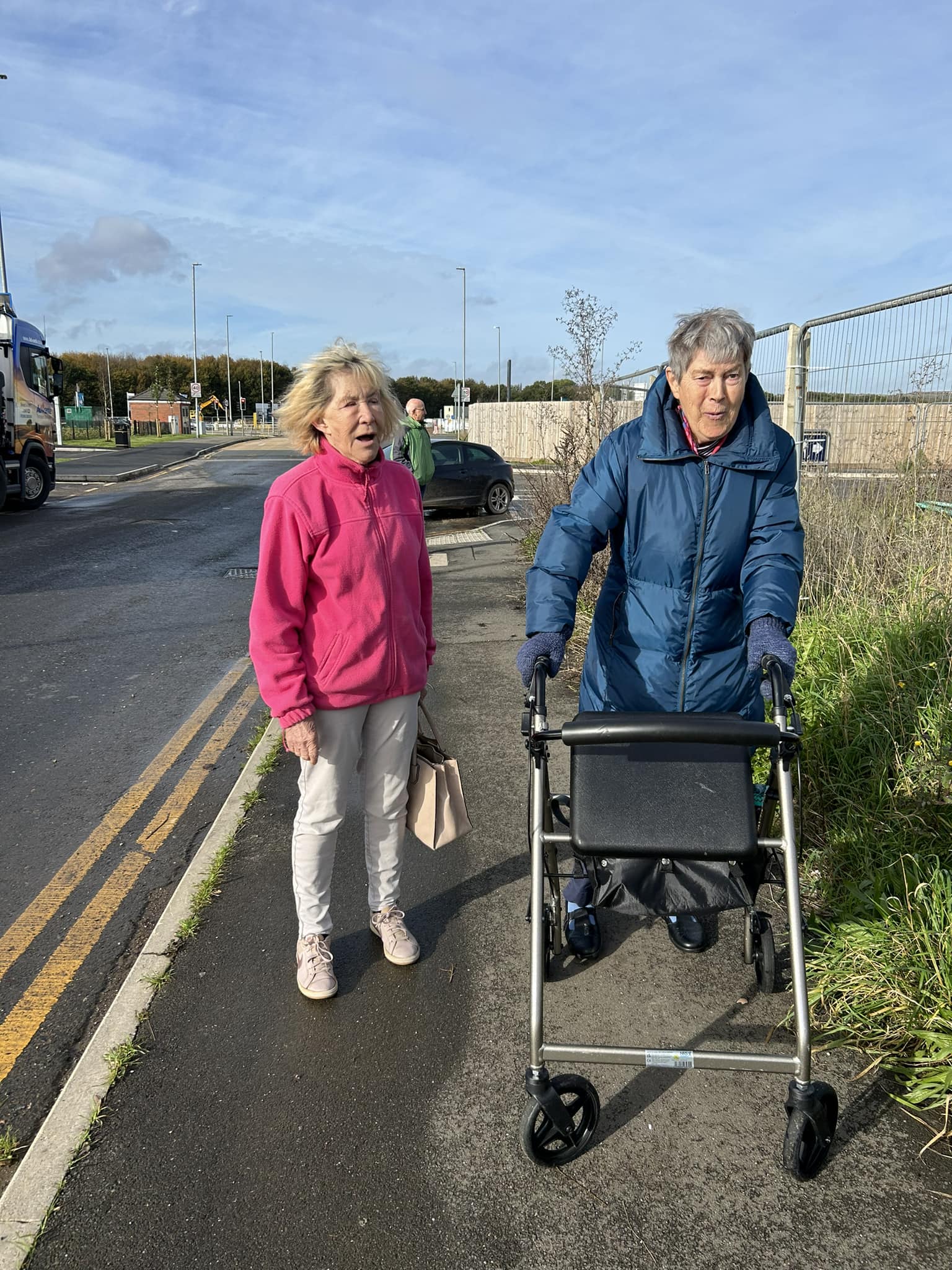 Other activities in the home
Gentle walks to the local shops
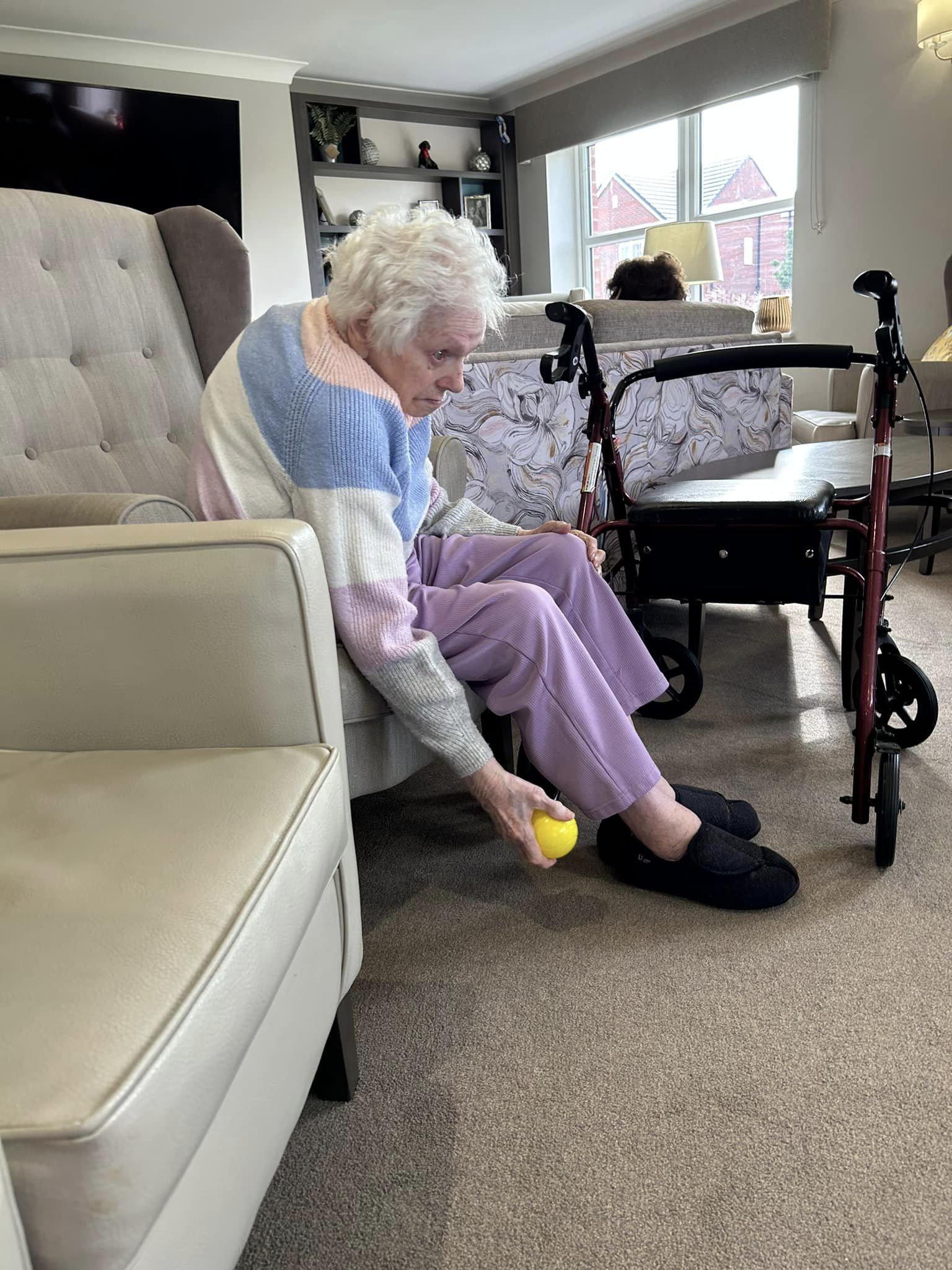 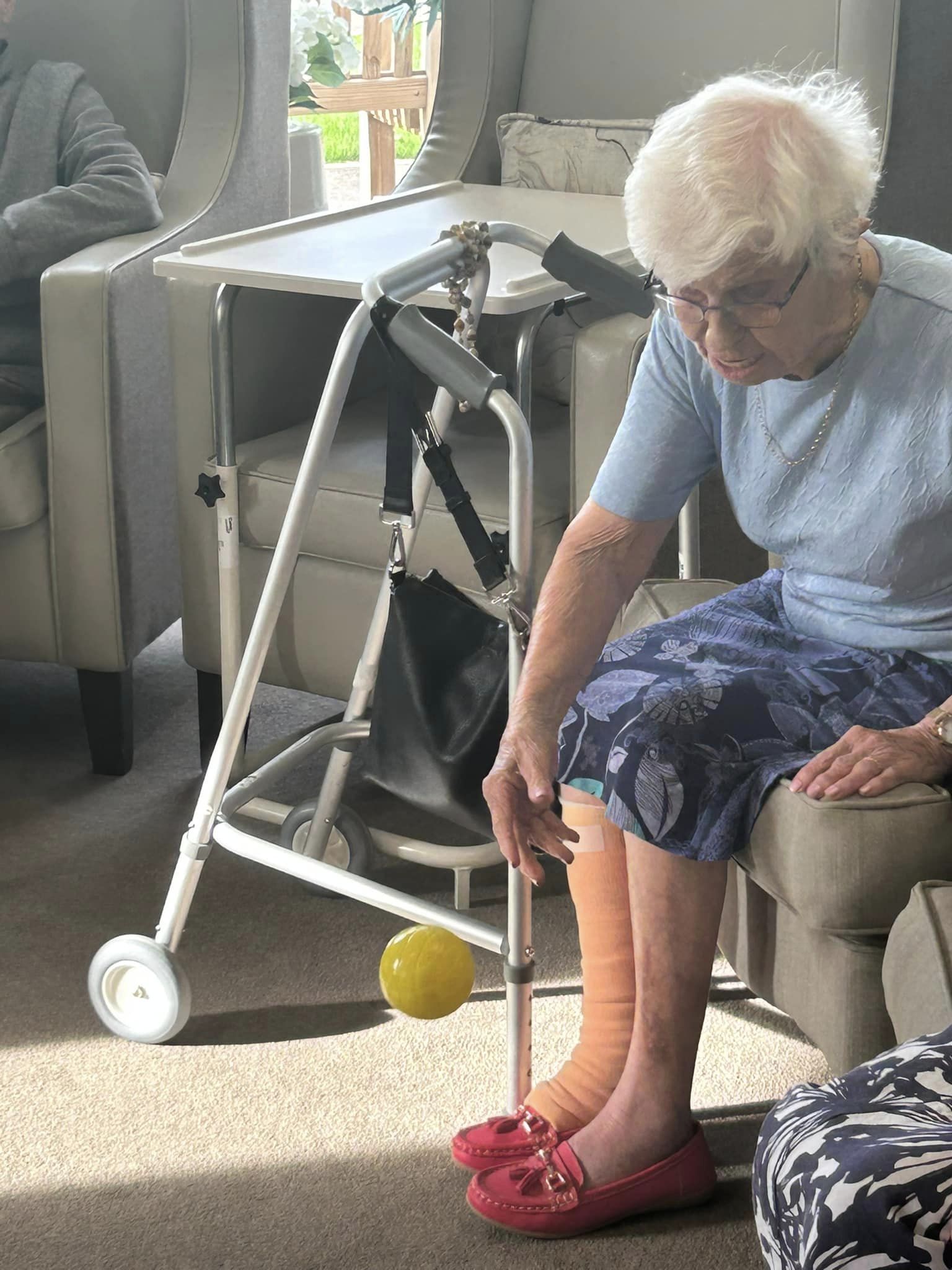 Carpet bowls
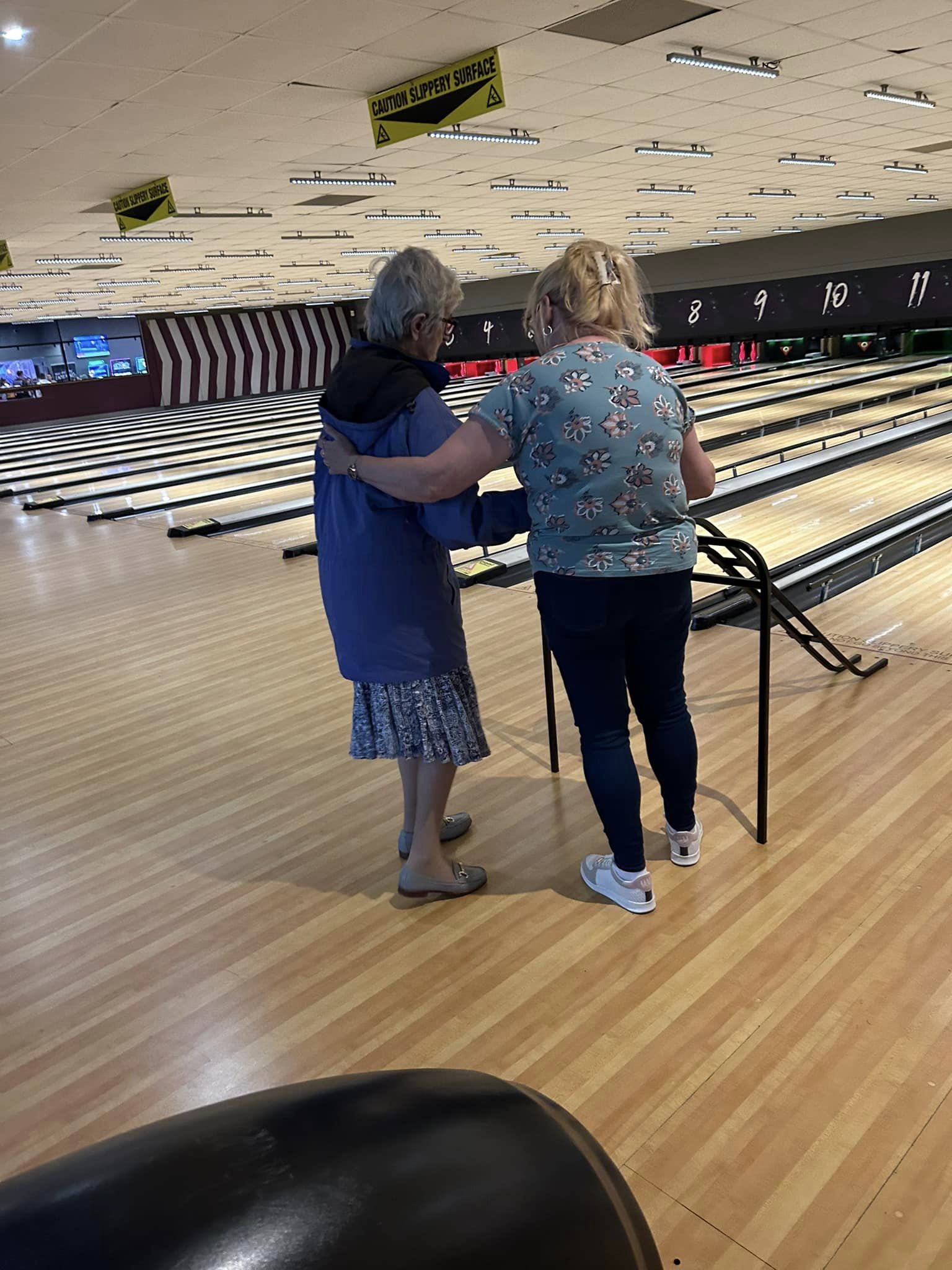 Ten pin bowling
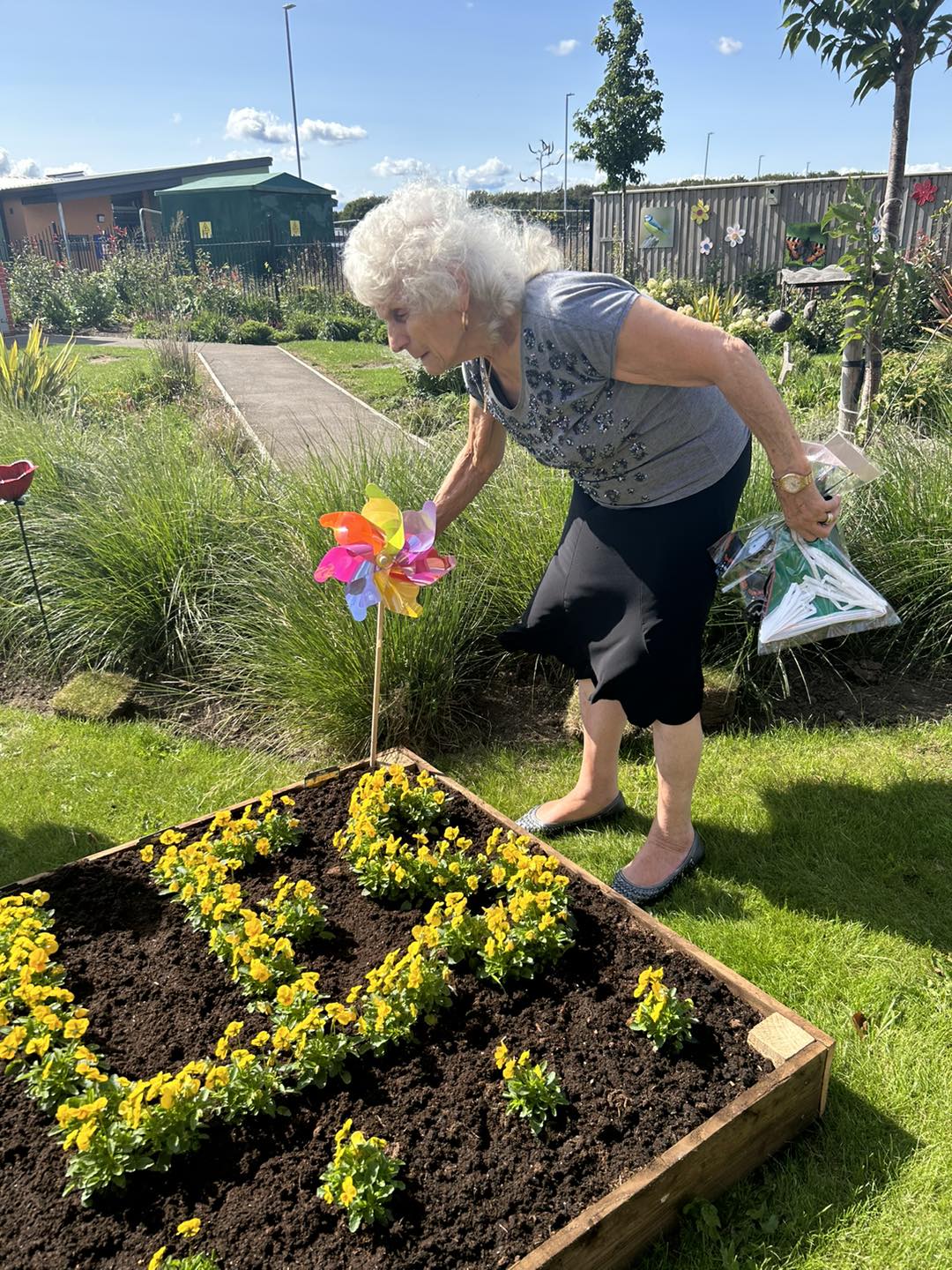 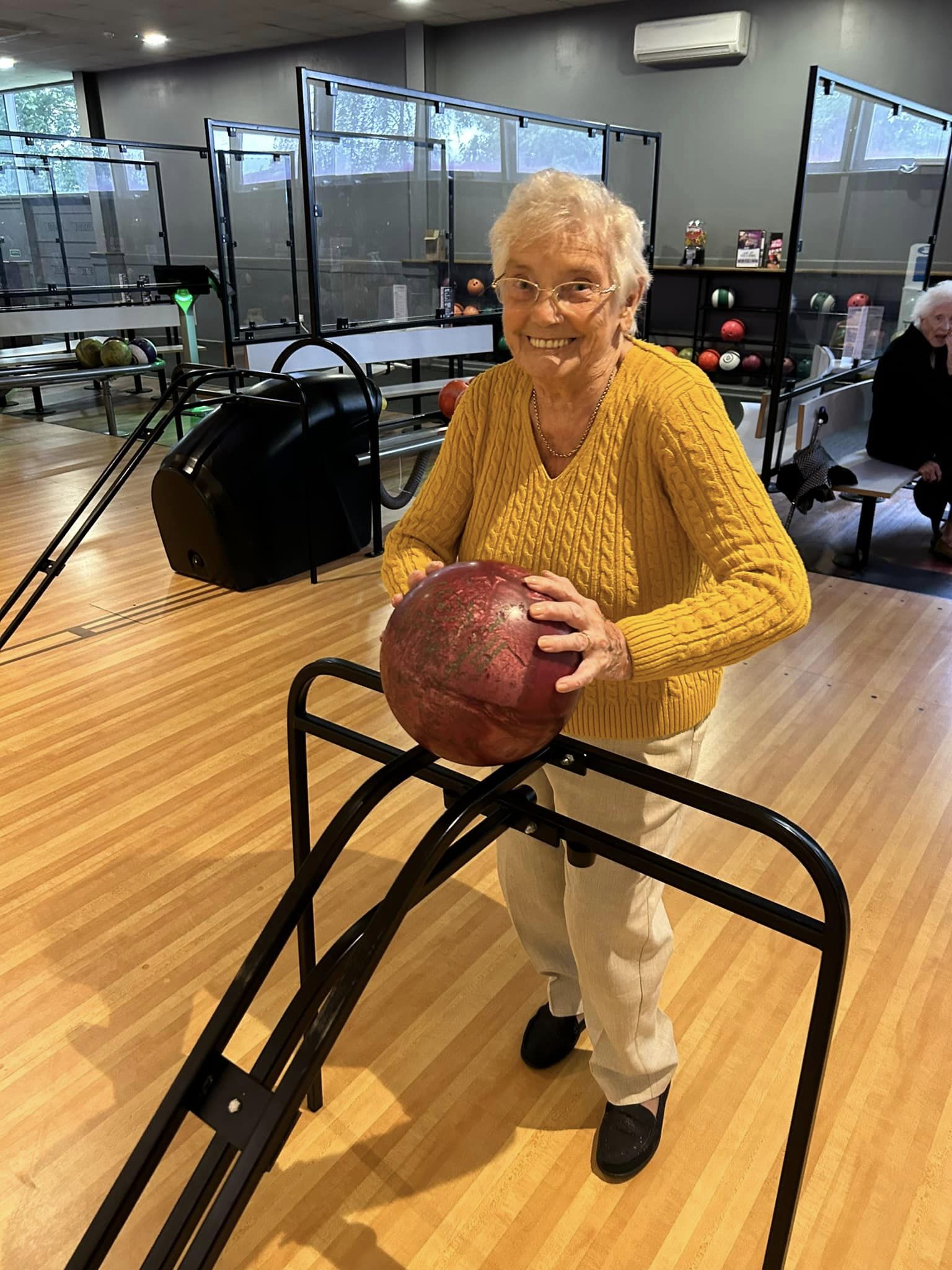 Spot of gardening
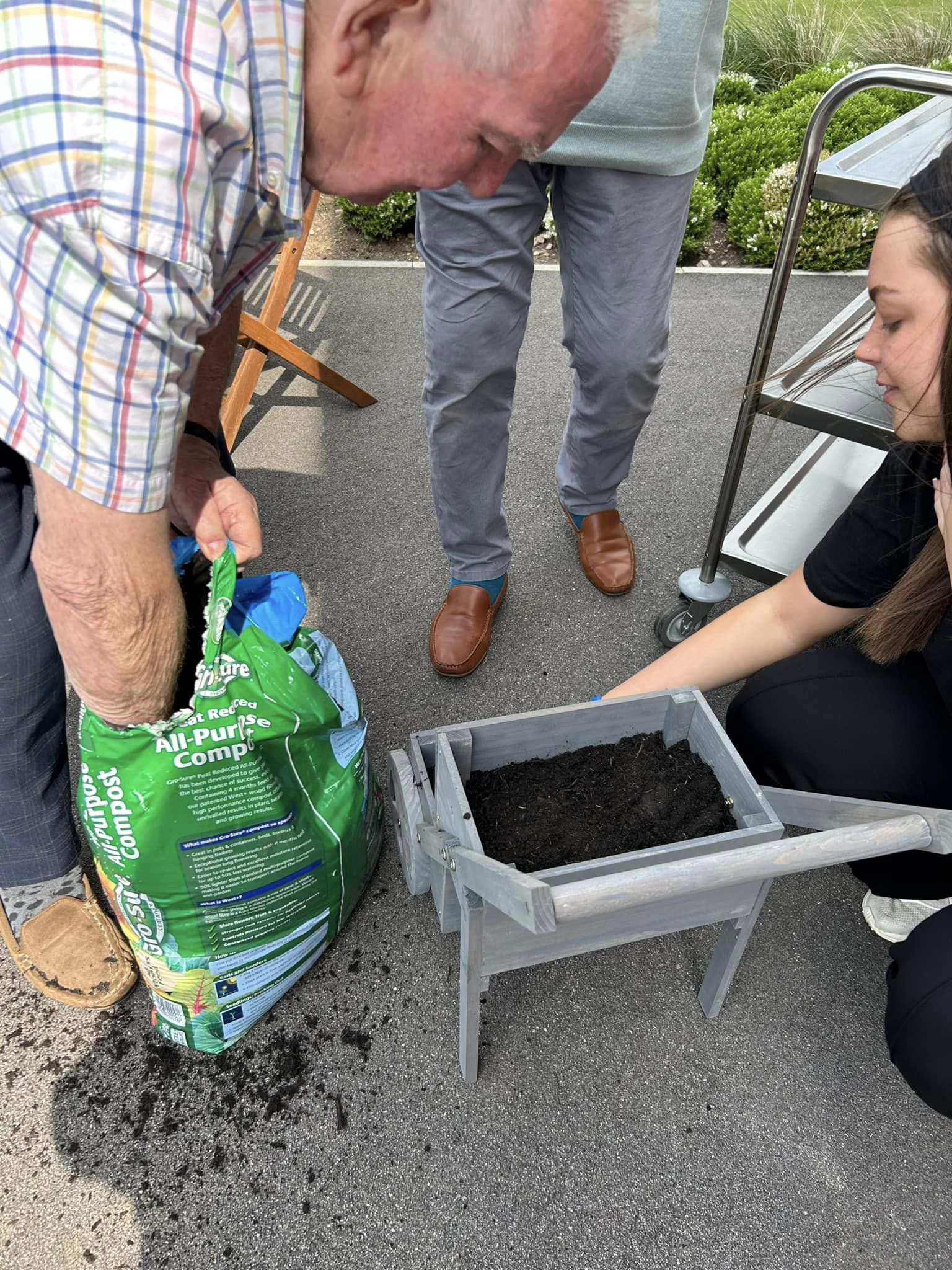 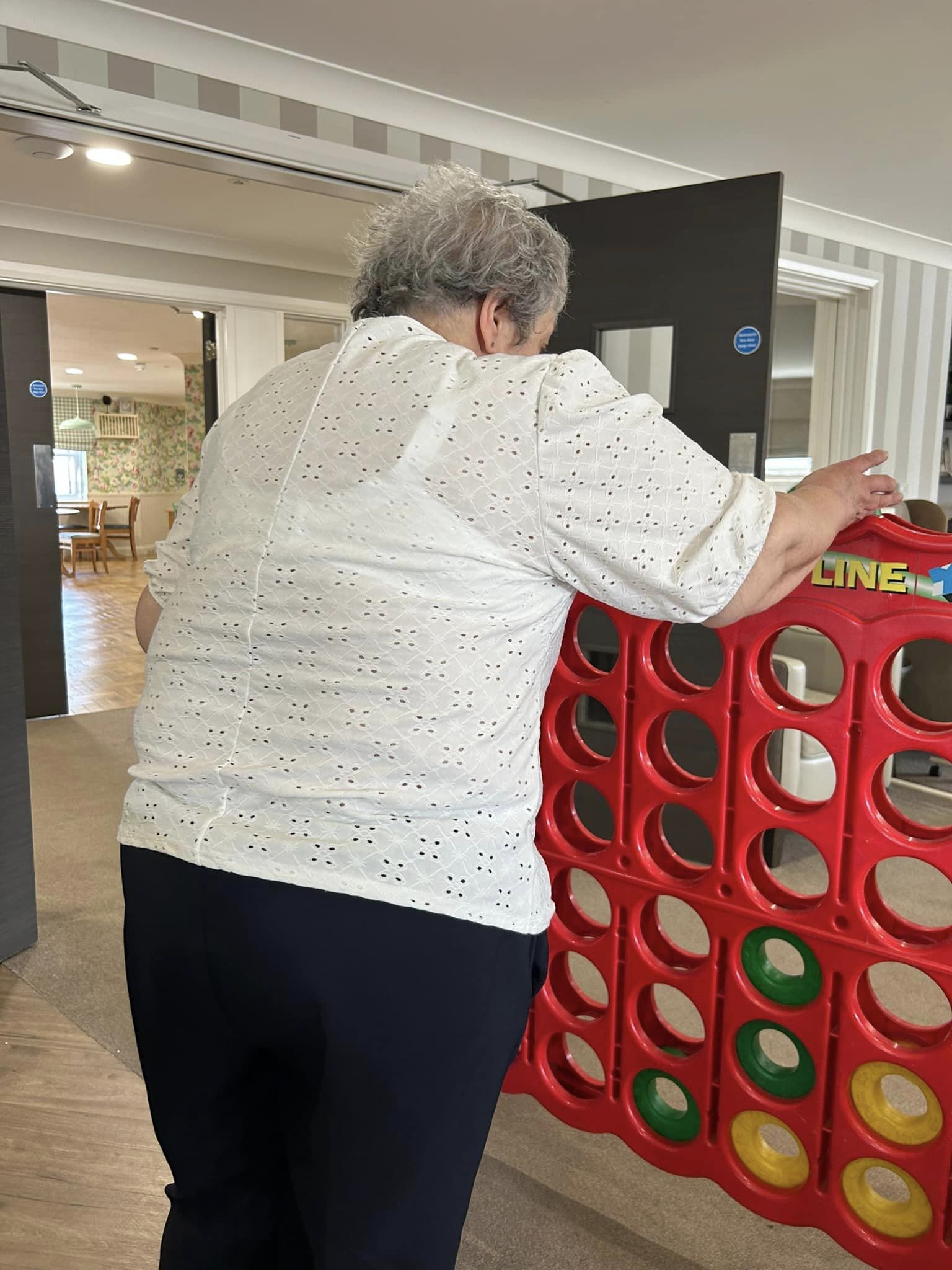 Connect Four
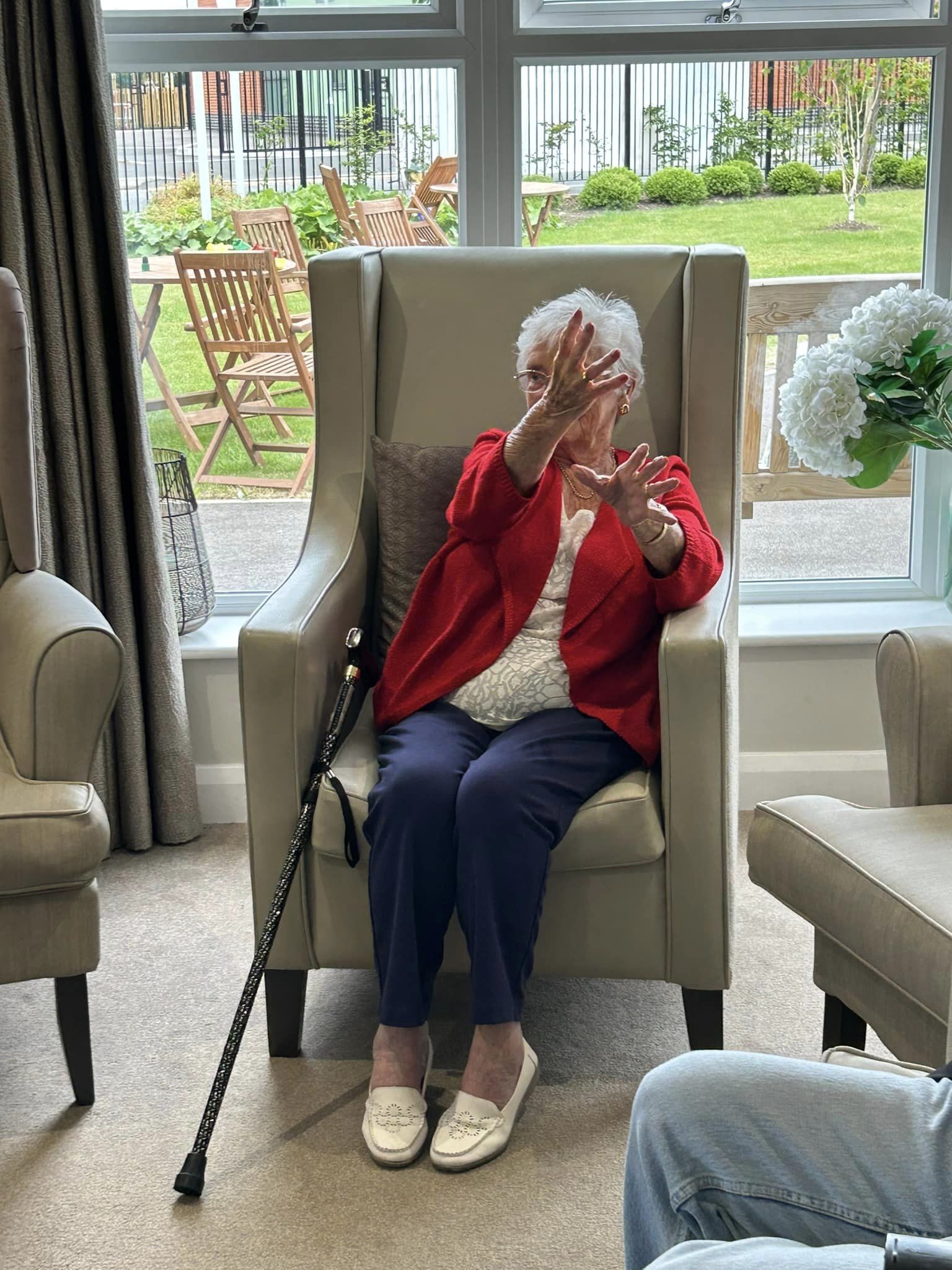 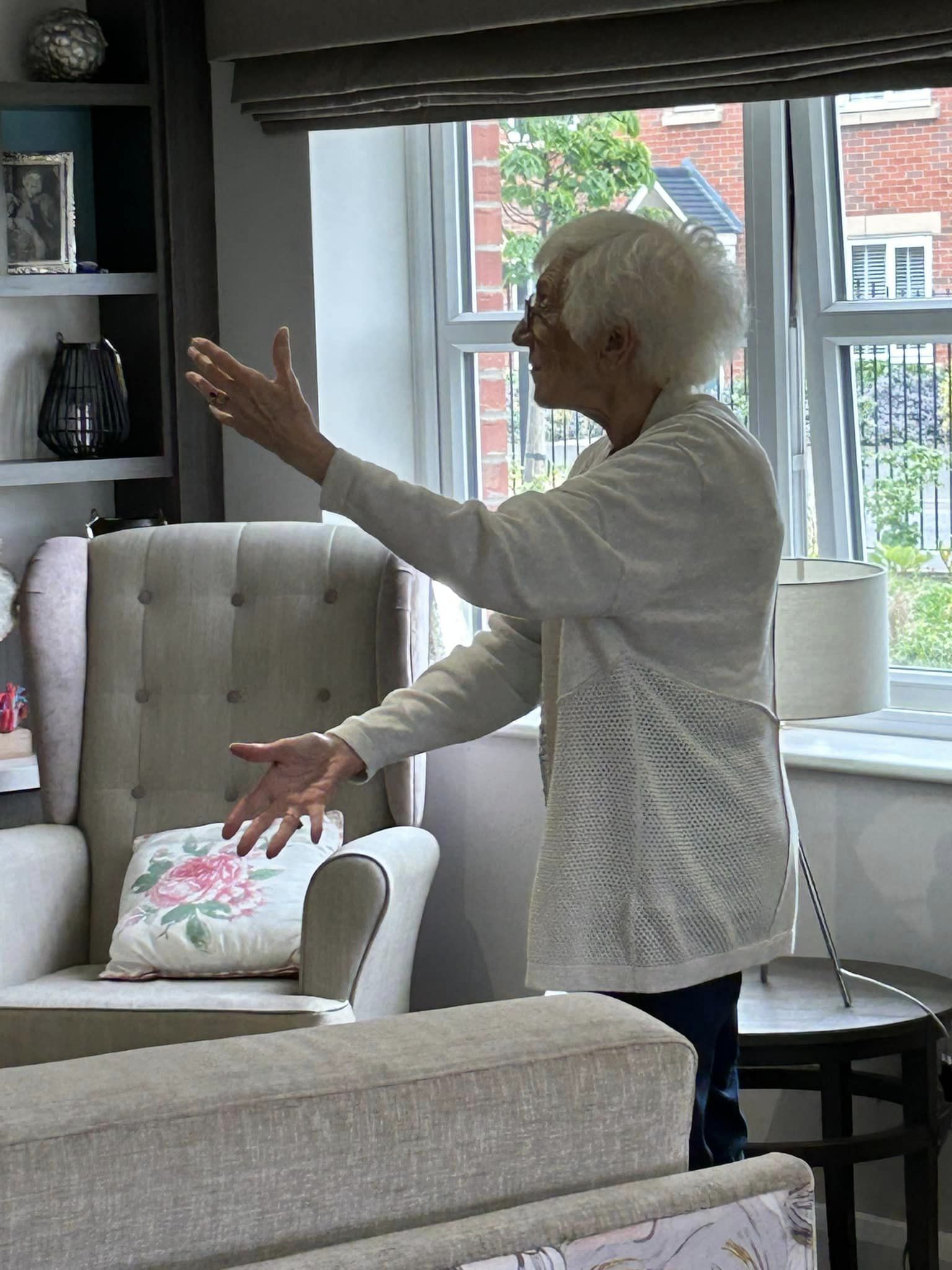 Tai Chi
THANK YOU!